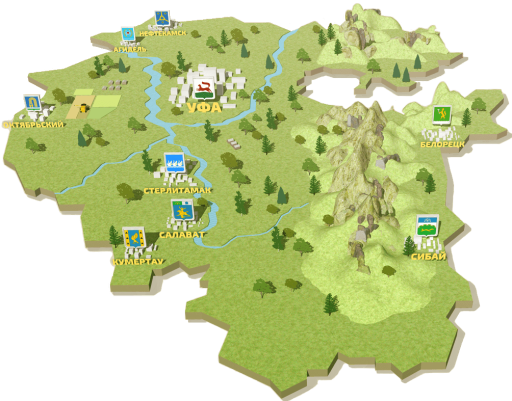 МАТЕМАТИЧЕСКОЕ ПУТЕШЕСТВИЕ
«Функционально грамотный человек способен использовать все постоянно приобретаемые в течение жизни знания, умения и навыки для решения максимально широкого диапазона жизненных задач в различных сферах деятельности, общения и социальных отношений». Алексей Алексеевич Леонтьев.
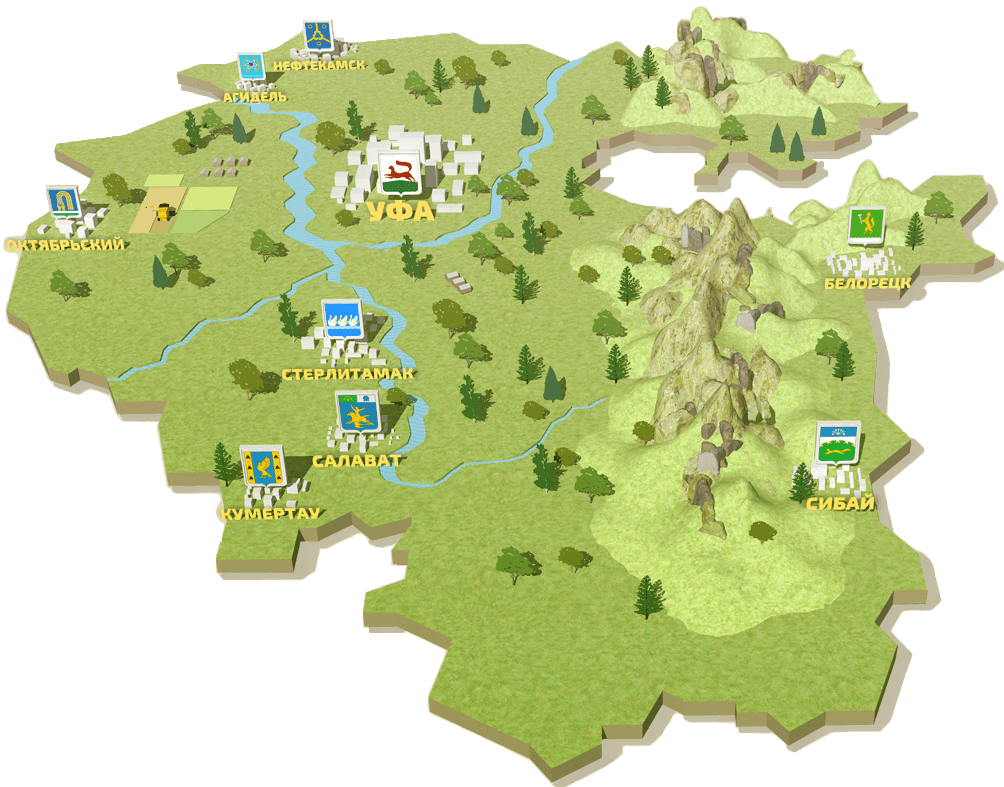 Анаграммы
уакемкал
убрауж
осьзобьозсраителнт
смекалка
дружба
сообразительность
1 задание. Семья Ивановых  выбирает поездку на неделю. У Димы начинаются каникулы после экзаменов, с 25 июня. У мамы отпуск две недели с 20 июня, а у папы отпуск с 27 июня по 10 июля. Необходимо выбрать время поездки исходя из дат отпусков и каникул.
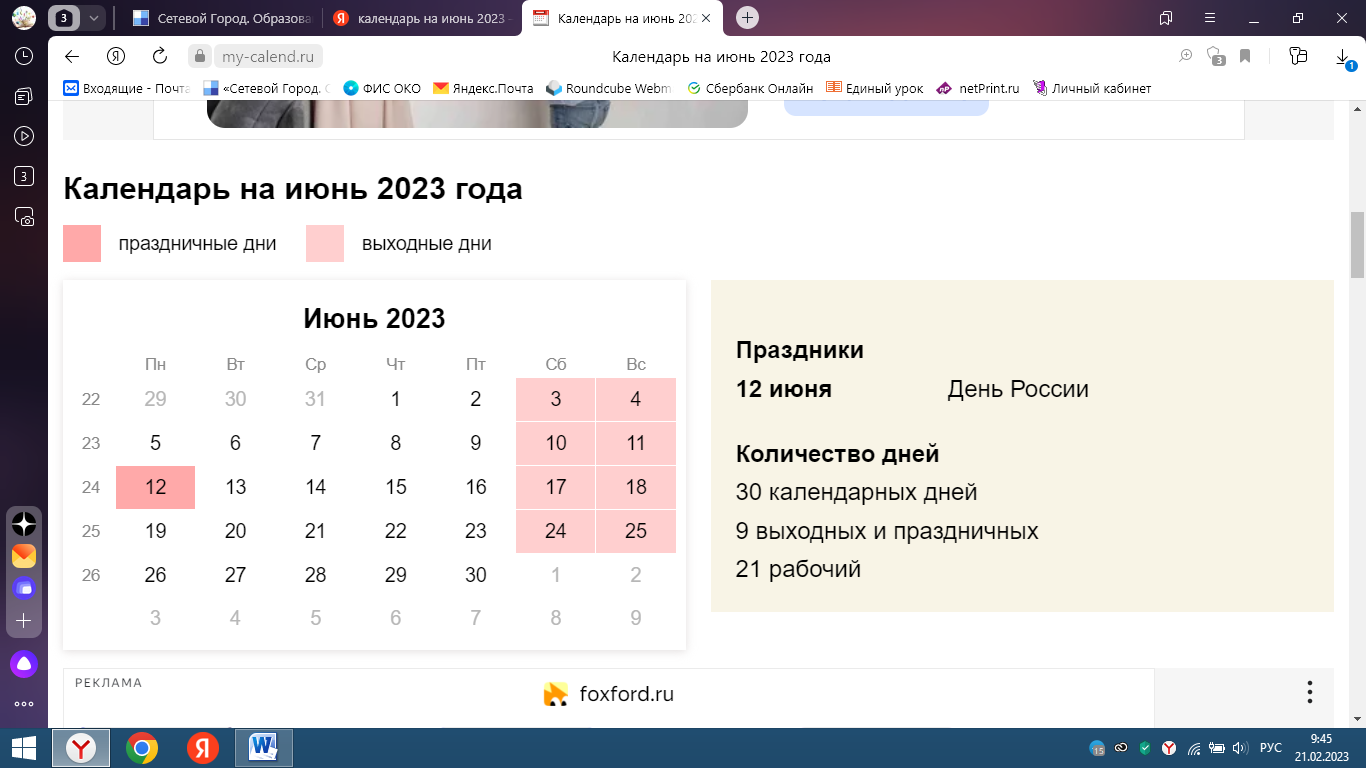 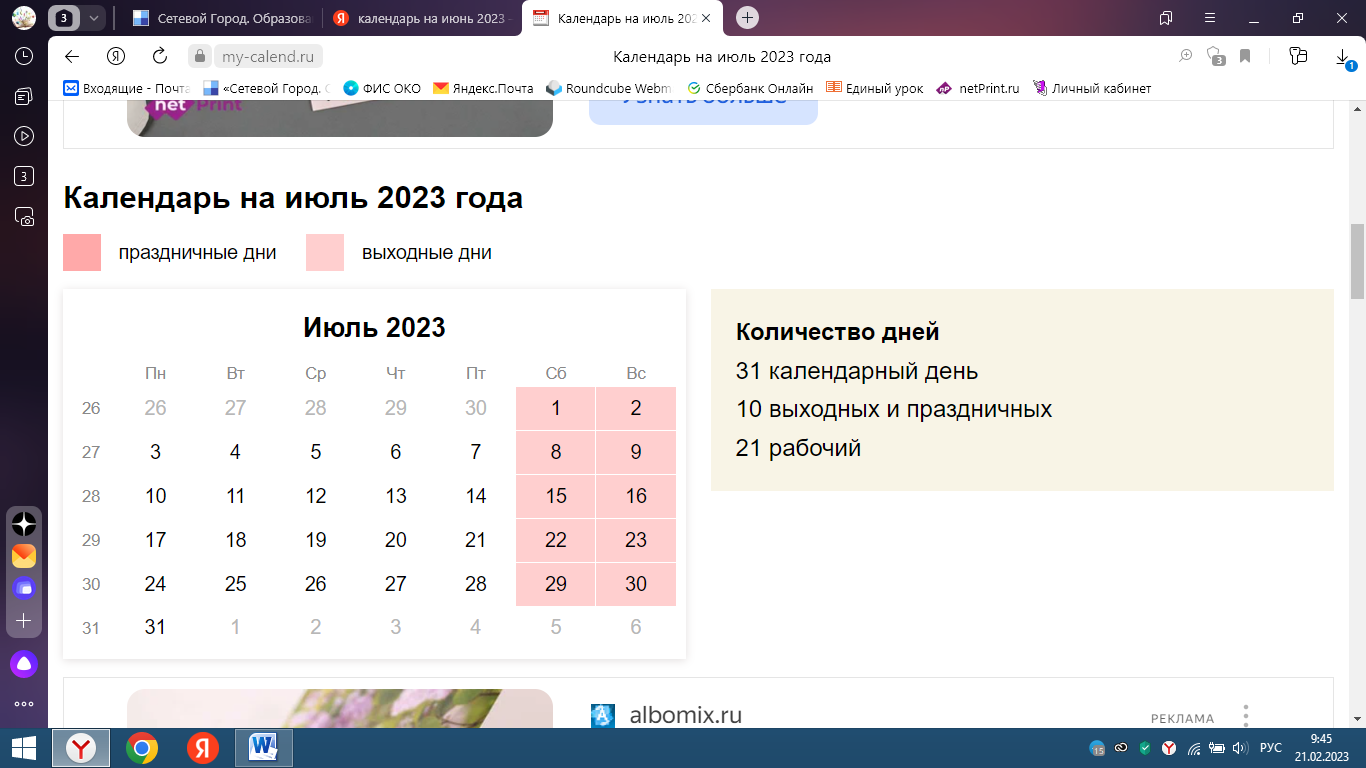 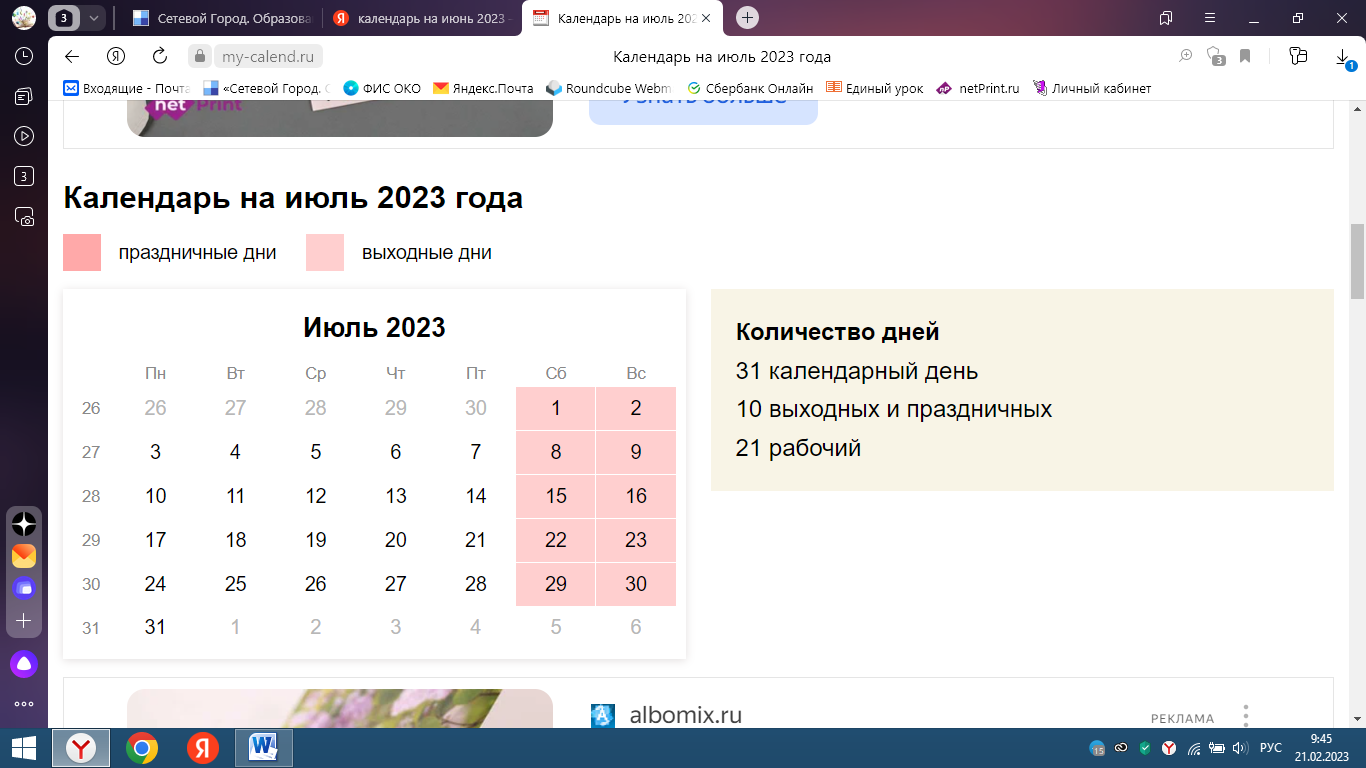 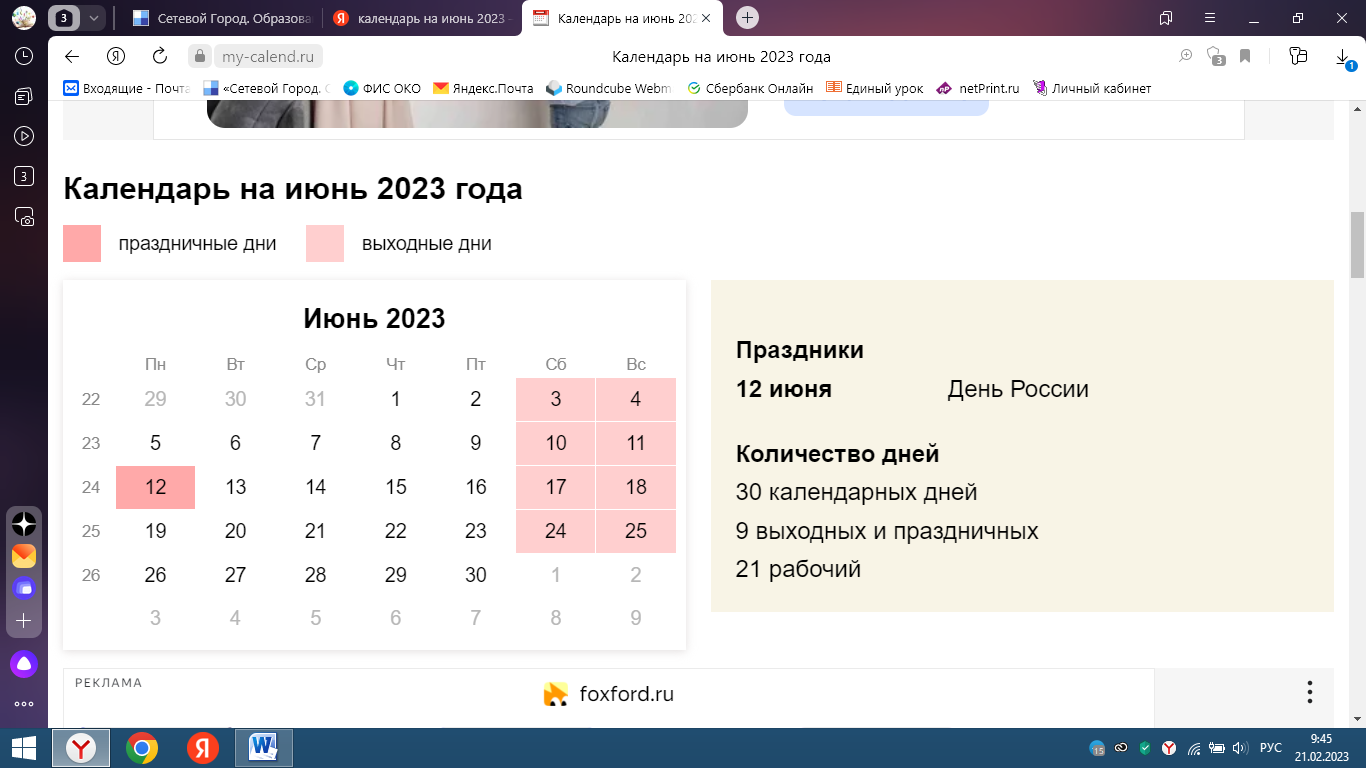 Правильный ответ: с 27 июня по 3 июля
Самый высокий шихан – Тратау (или Торатау). Его высота – 402 метра над уровнем моря, а относительная – 280 метров. Торатау — самый южный из шиханов. Шихан Тратау красуется на гербе города Ишимбай, является символом Ишимбайского района Башкирии
Найди сумму чисел
За правду стой горой. 
2. Любишь смородину, люби и оскомину. 
3. Пустой мешок стоять не будет. 
4. Брито, нет стрижено. 
5. Как не хитри, а от правды не уйти. 
6. В семье не без урода. 
7. Остался заряд, не пяться назад. 
8. Синичка – воробью сестричка. 
9. Новая метла чисто метет. 
10. Чистота – залог здоровья
100+1+100+3+3+7+5+3+100+100=422
Задача:  Железнодорожный билет на электричку для взрослого стоит 430  рублей. Стоимость билета школьника составляет 50% от стоимости билета для взрослого. Группа состоит из  12   школьников и 1 взрослого. Какова стоимость билетов на всю группу?
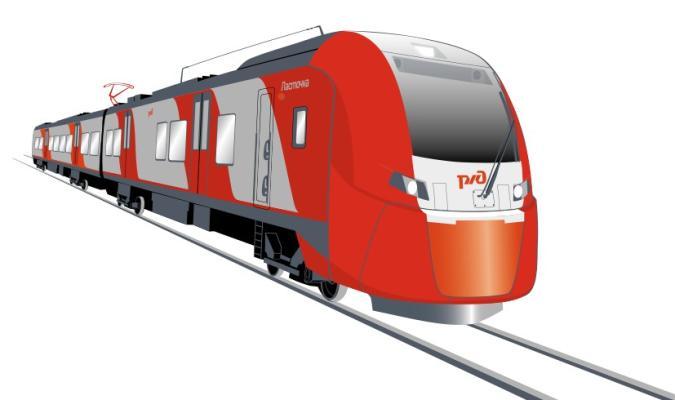 430х12=5160 рублей-стоимость 12 билетов без скидки5160:100х50=2580 рублей –стоимость 12  детских билетов со скидкой2580+ 430 =3010 рублей.-стоимость билета для группы из 12 детей и одного взрослогоОтвет :3010 рублей.
Станция           Ребусная
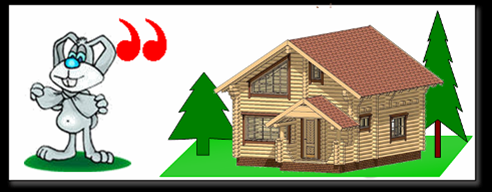 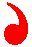 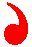 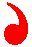 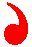 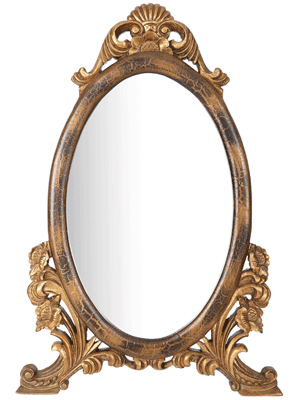 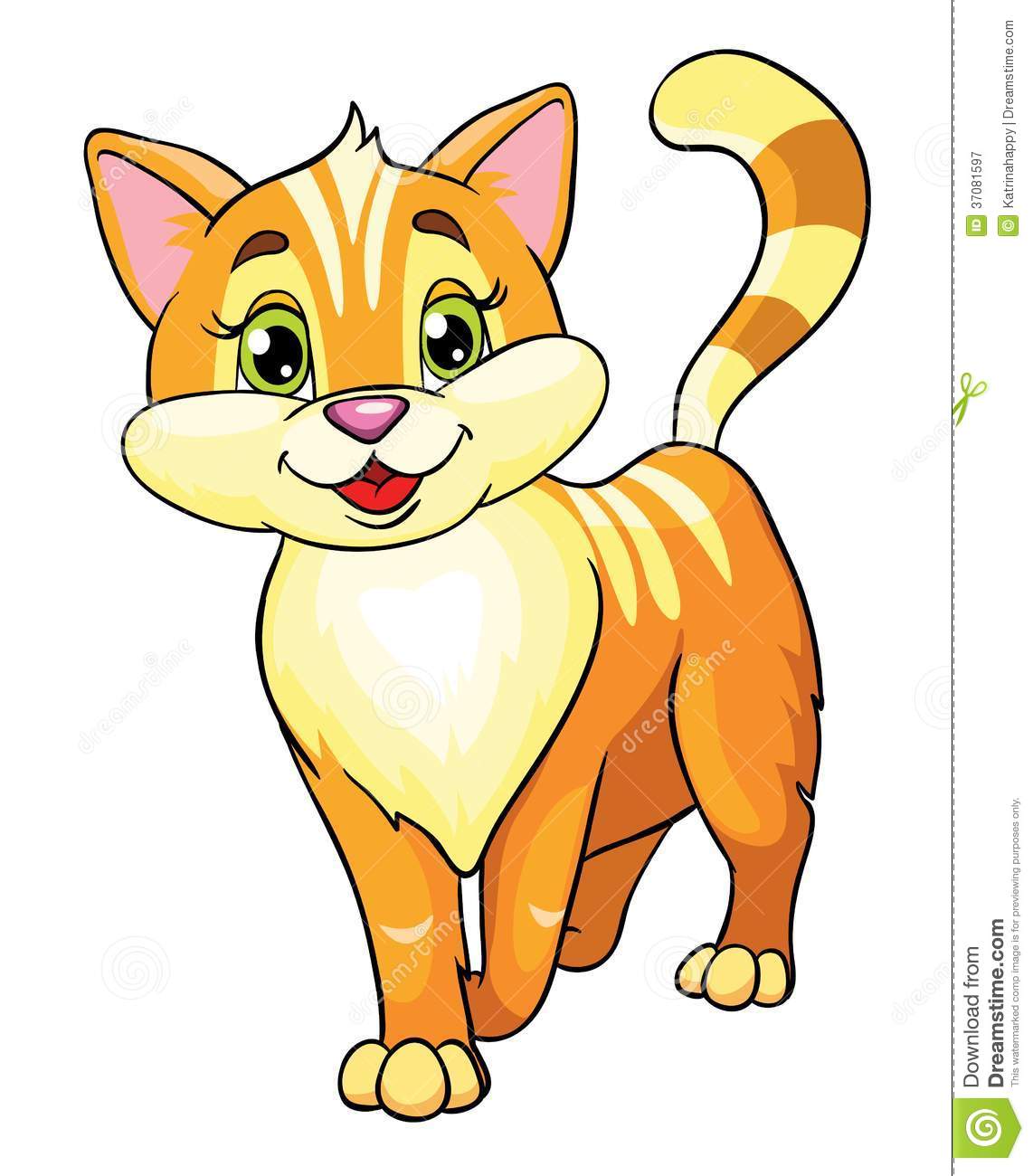 ОК
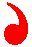 3,2,1
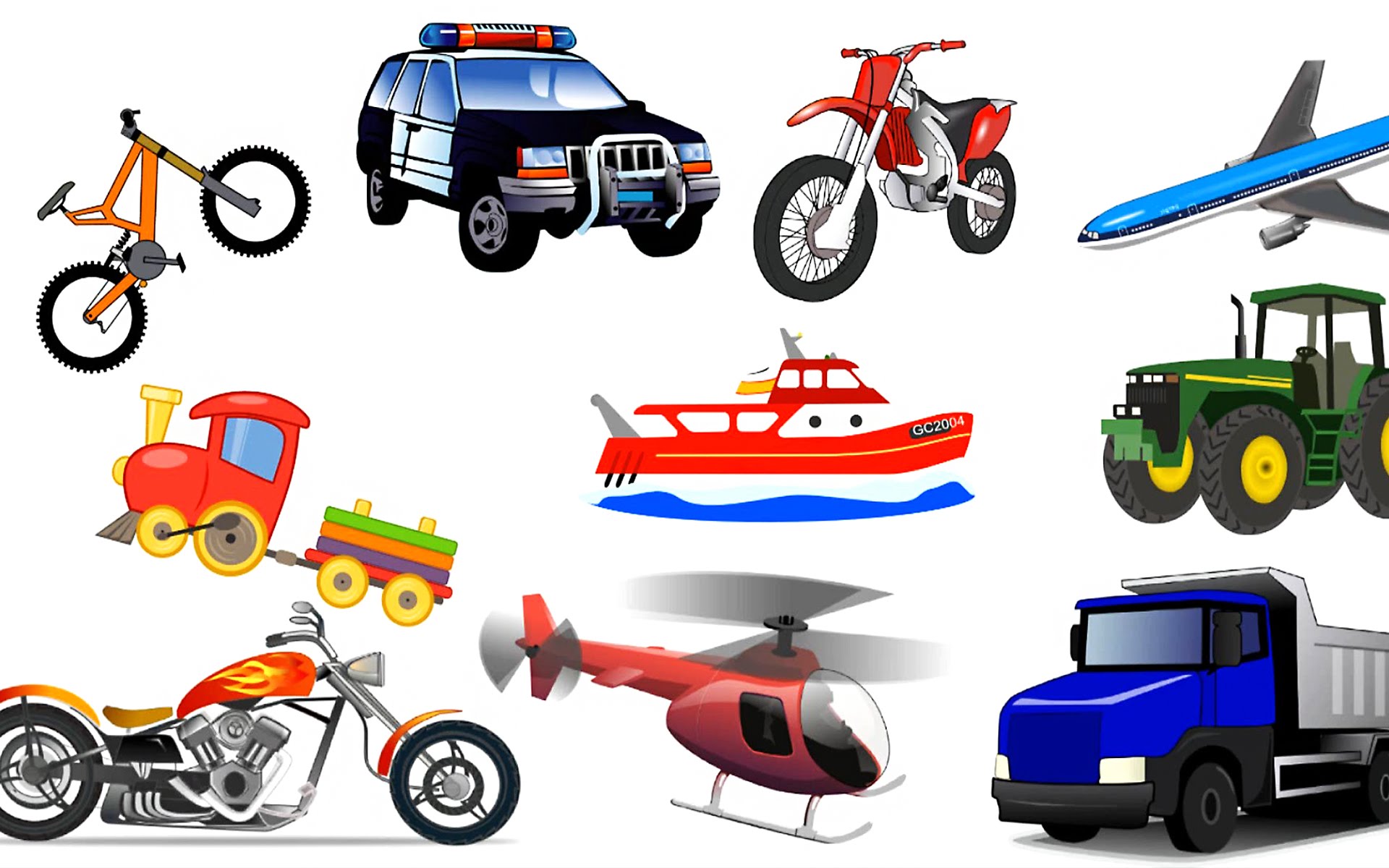 ИР
Задача: Расстояние от г. Стерлитамак до горы Шахтау 12,9 км . 0,75  часть  нашего путешествия мы проедем, а остальное время мы будем путешествовать пешком.  Вычислить какое расстояние нам нужно пройти пешком?
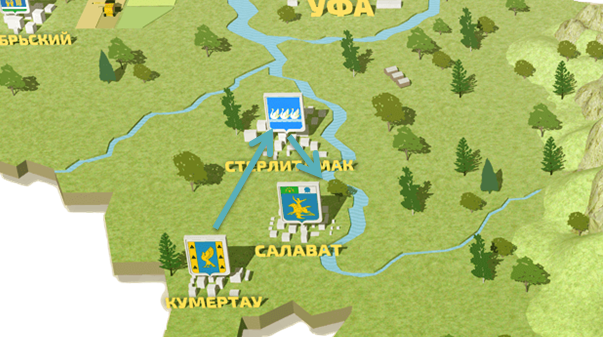 12х0.79=9.48 км=9 км 480 м
12-9.48=2,54 км
Натуральные числа”   По горизонтали:2. наибольшее однозначное число.   4. знак в виде крестика.   7. результат арифметического действия.   8. знак, который используют для записи чисел.   9. штрихи на линейке.  По вертикали:1. наименьшее однозначное число.   3. наименьшее четырехзначное число.   5. самое маленькое натуральное число.  6. произведение всех натуральных чисел до заданного включительно.
ТОРАТАУ
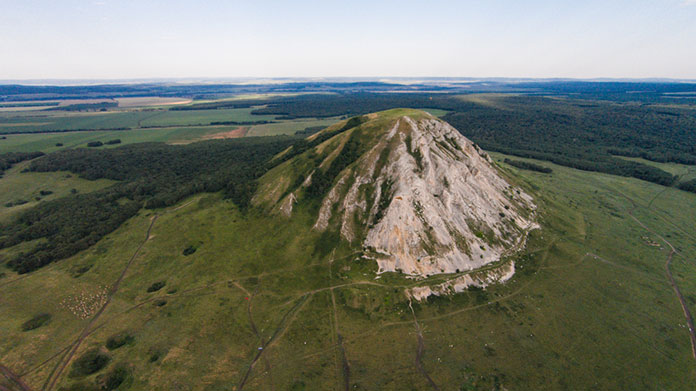 СТЕРЛИТАМАКСКИЕ ШИХАНЫ
Другой шихан – Куштау – самый большой по площади. Он имеет форму вытянутого хребта с тремя вершинами. С башкирского Куштау переводится, как Двойная гора. По другой версии, Птица-гора. Со стороны западного и южного склонов гору огибает река Белая.. На шихане Куштау (357 метров) зимой работает горнолыжная трасса. Так что в холодное время года можно не только насладиться видом красивых гор, но и прокатиться по ним на лыжах
КУШТАУ
2 сентября 2020 года гора Куштау получила статус особо охраняемой природной территории — памятника природы
ЮРАКТАУ
Задача:.  В нашей копилке 700 руб. Мы решили купить: батон, буханку черного хлеба, пакет кефира, упаковку сосисок, пряники. Поблизости находятся магазины со следующими ценами на интересующий товар. Давайте выберем, в какой же магазин нам отправиться за самой выгодной покупкой?
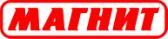 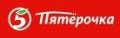 Решение:30+27+53+283+56 =  449 (р) стоимость покупки в Пятерочке33+28+59+275+59  =454(р) стоимость покупки в МагнитеОтвет: самая выгодная покупка в магазине Пятерочка  руб.
Горнолыжная трасса
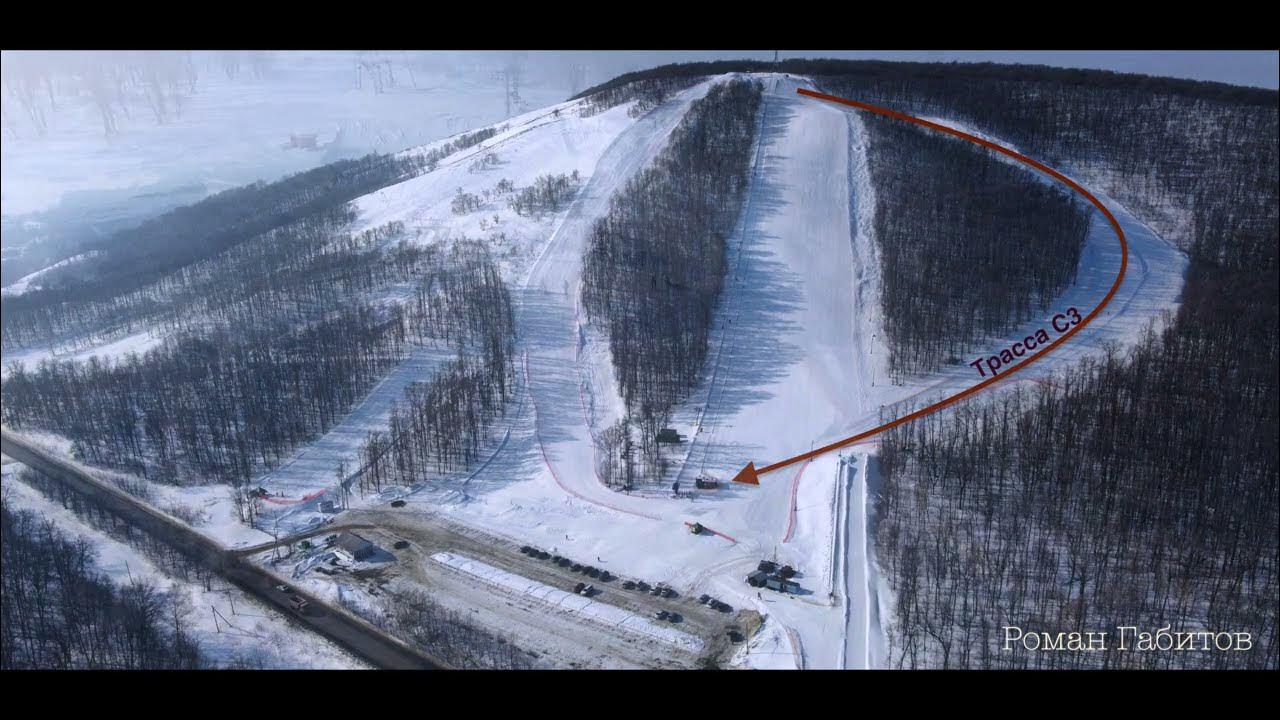 Канатная дорога детская 800 рублей в деньвзрослый билет 1200 рублей
Решение:800 х 12=9600 рублей9600 +1200=10800 рублей
Прокат лыж:комплект лыжный –1000 рублей в денькомплект лыж  взрослый -1200 рублей
Решение      1000х12=12000 рулей12000  + 1200=13200 рублей
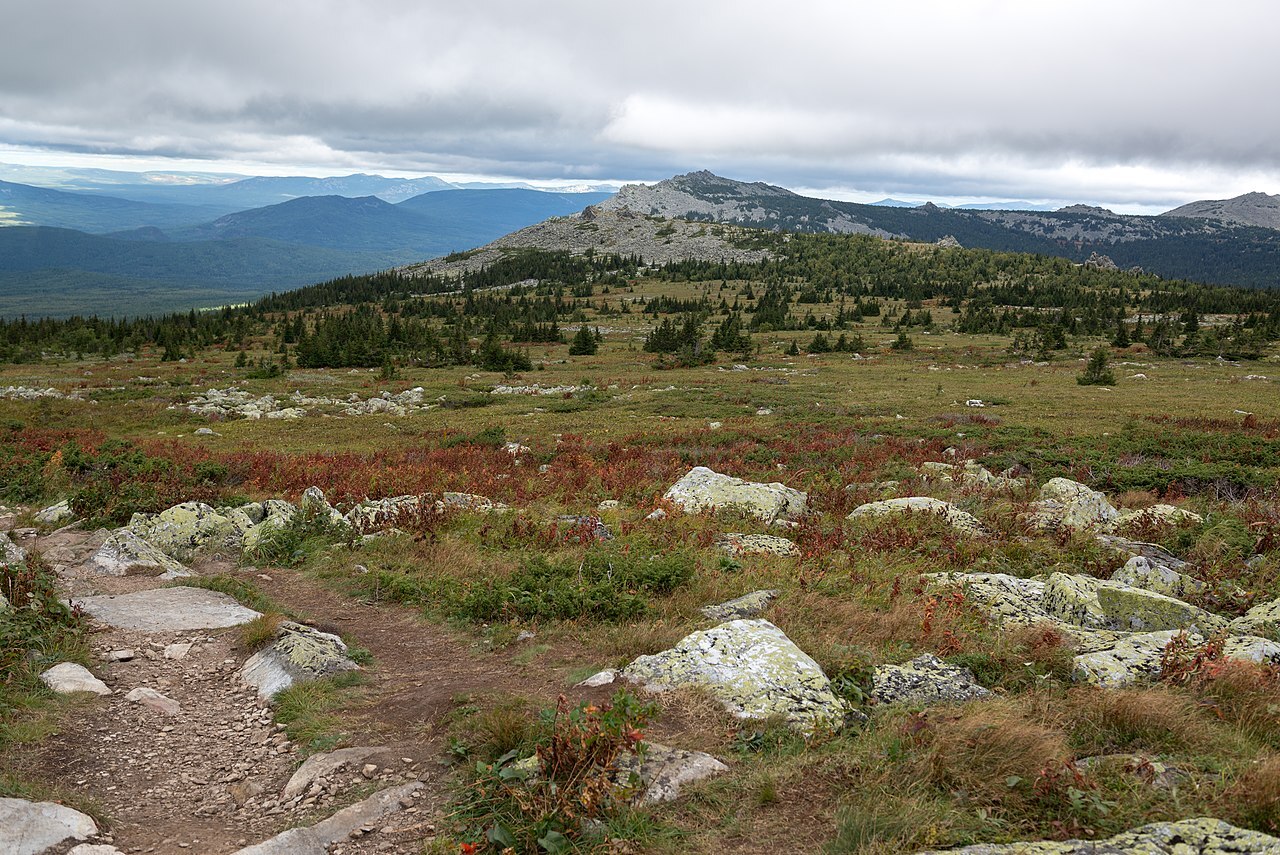 Гора Иремель
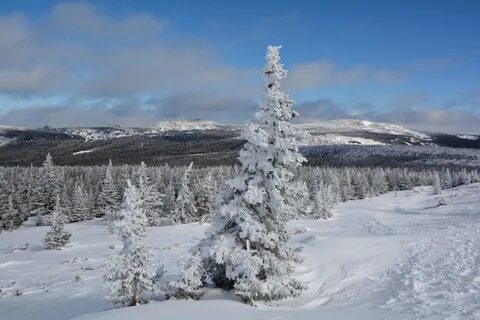 Иремель (башк. Ирәмәл) — вторая по высоте вершина Южного Урала, расположена на северо-востоке Белорецкого района Башкортостана, северо-западные склоны находятся в границах Катав-Ивановского района Челябинской области.Гора представляет собой двухвершинный массив, в состав которого входят: Большой Иремель с платообразной вершиной Кабан (башк. — стог), высота 1582,3 м; Малый Иремель, высота 1449,4 м.
Расстояния от горы Иремель до ключевых населенных пунктов:
Уфы — через Белорецк  1020:3 км, через Усть-Катав  586-276 км;
Челябинска —   88+ 172км;
Белорецка —  16х5 км;
Учалов —  4х4х4+1 км;
Расстояния от горы Иремель до ключевых населенных пунктов:
Уфы — через Белорецк 310 км, через Усть-Катав 270 км;
Челябинска — 260 км;
Белорецка — 80 км;
Учалов — 65 км;
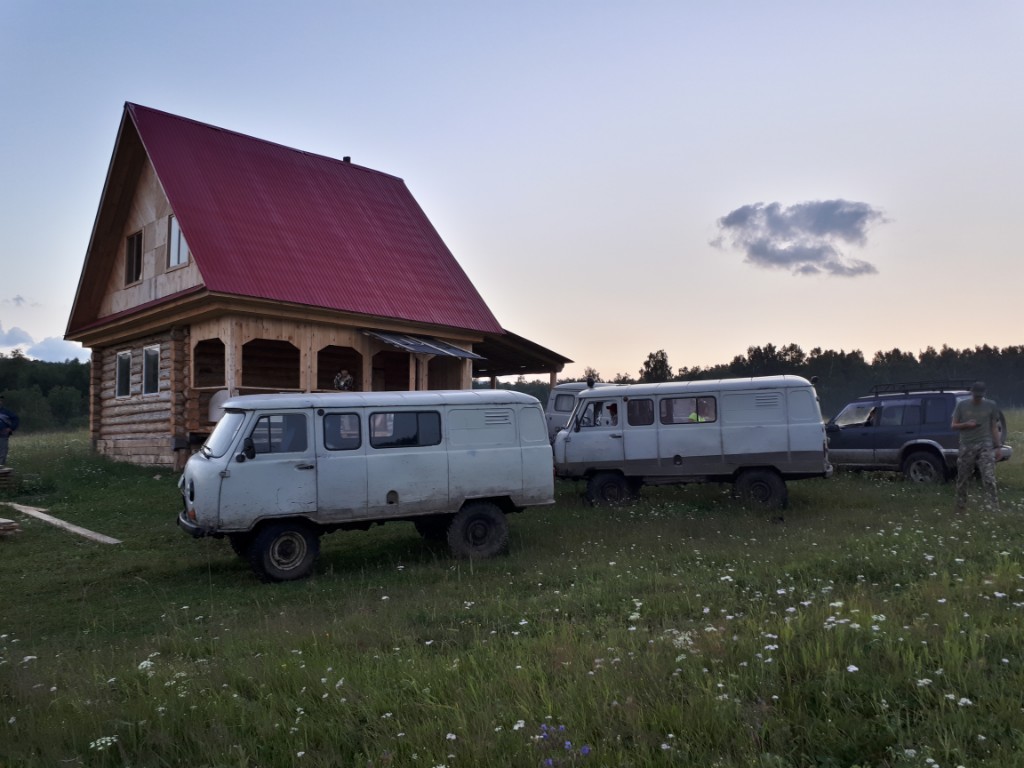 НовоХусаиново
Стоимость поездки детский-2500 рублей на человекавзрослый -3000  рублей
Решение :2500х12=30000 рублей-стомость детского билета 30000+3000=33000 рублейОтвет:33000 рублей.
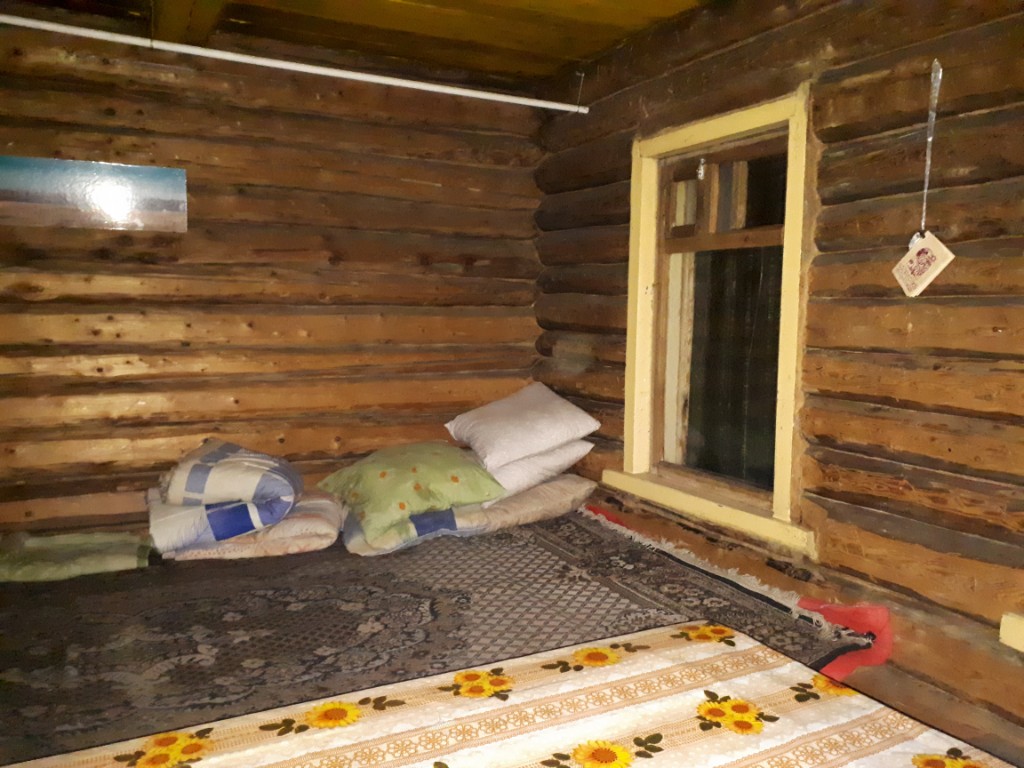 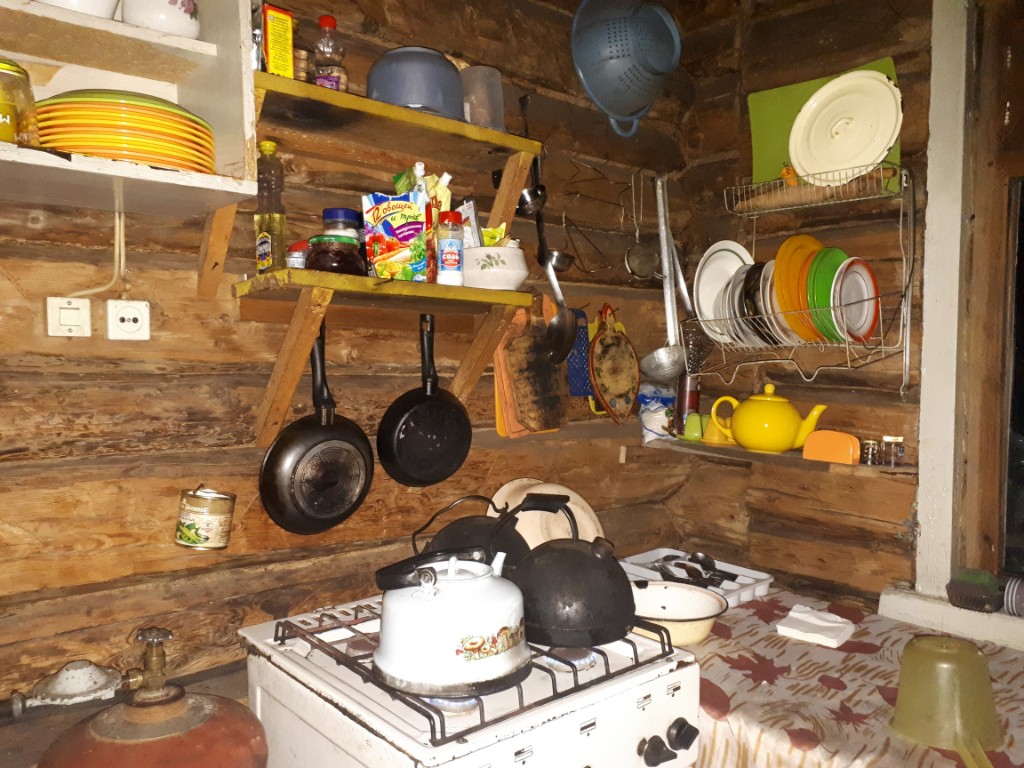 Новохусаиново — 18 км;
Байсакалово — 14 км;
Тюлюка — 10 км.
Сколько времени необходимо,чтоб добраться от Новохусаиново  до  подножия горы Иремель,если скорость равна 4,5 км/ч
Решение :18:4,5= 4 часа
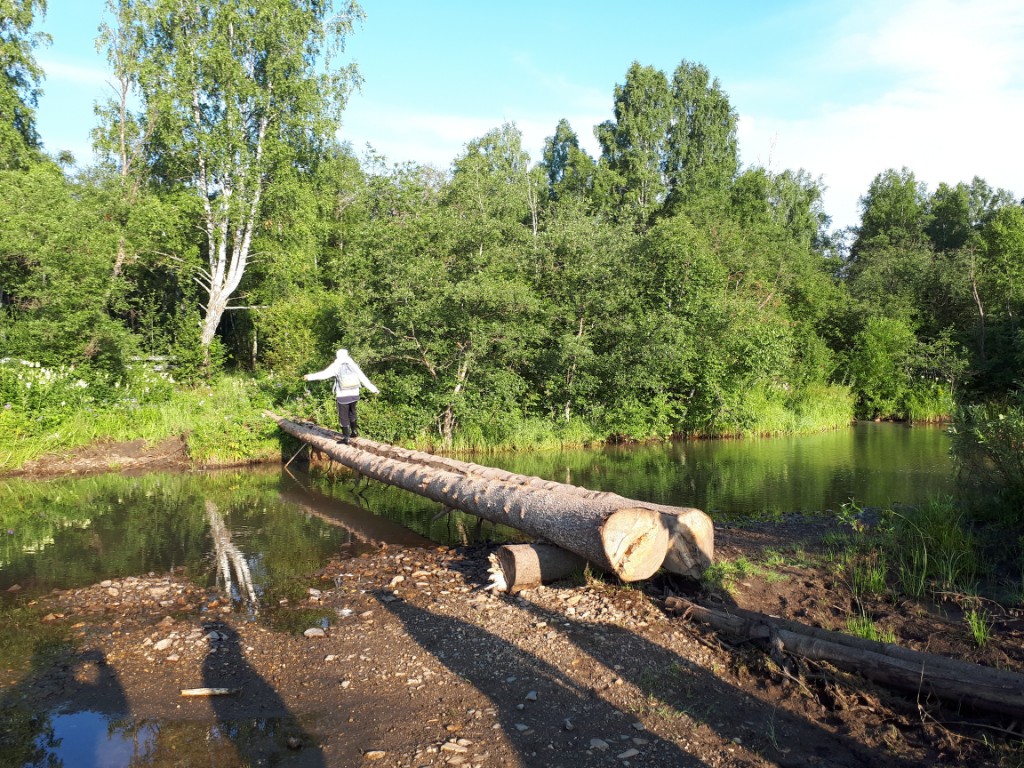 Река Белая
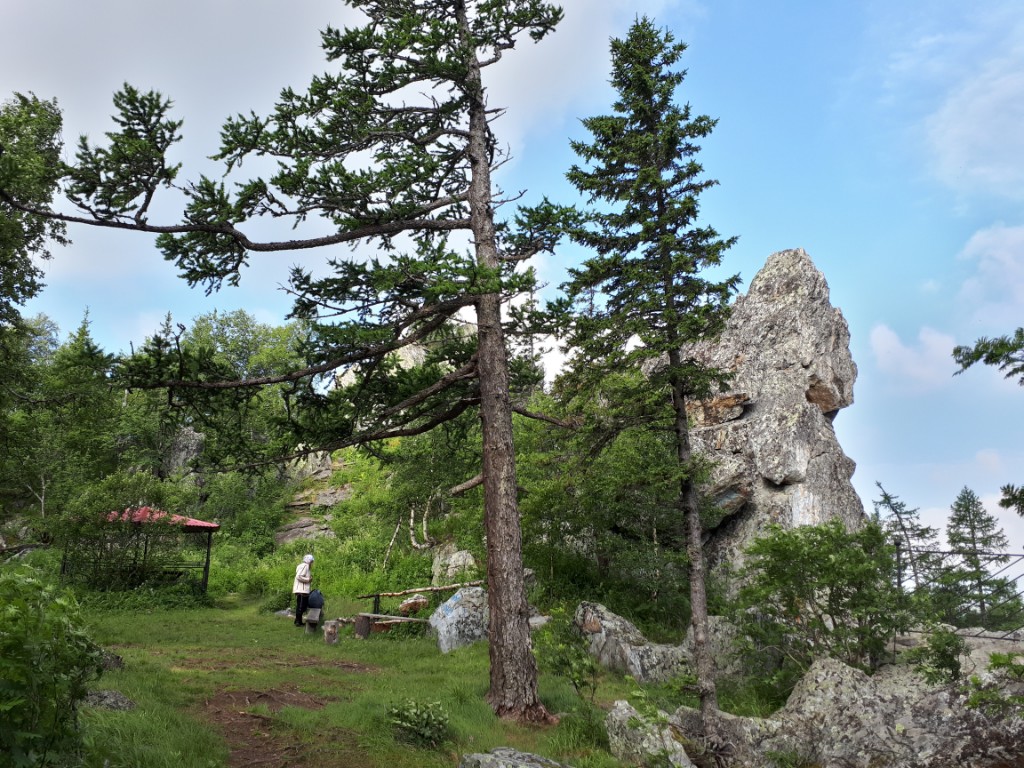 Вершина хребта Аваляк
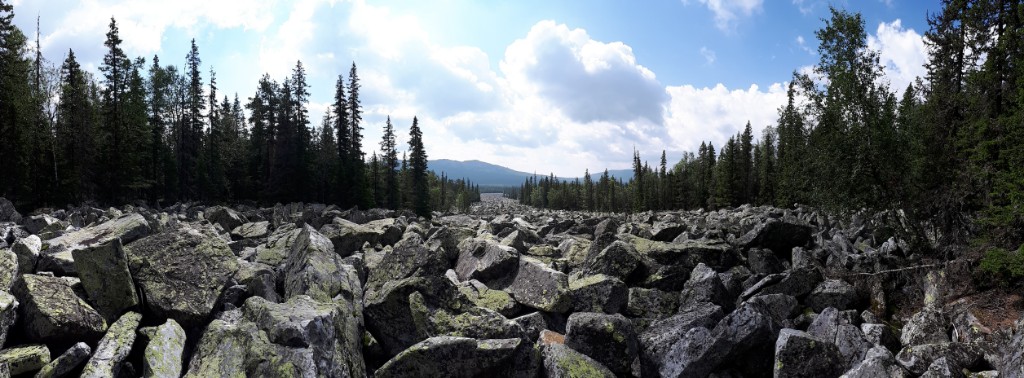 Каменная река
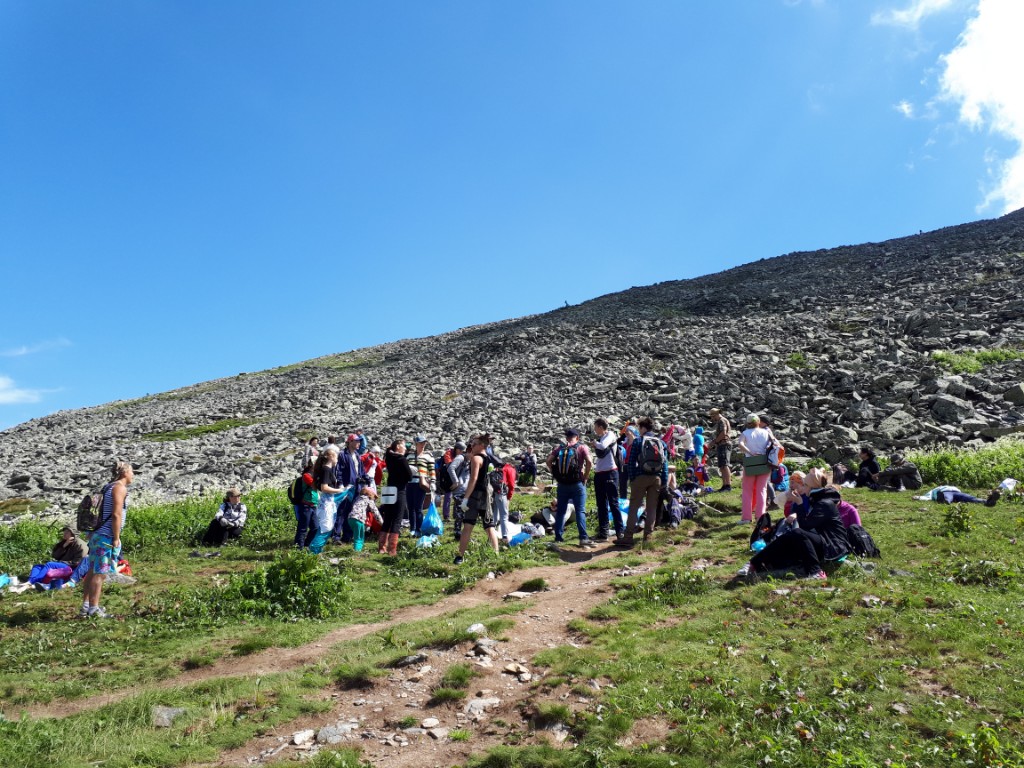 Подножие горы Иремель
Сколько   минут будете  подниматься на  гору Иремель,если высота равна 1582 м,а скорость равна 1000м/ч
Решение:1582:1000Х60=94,92 минут
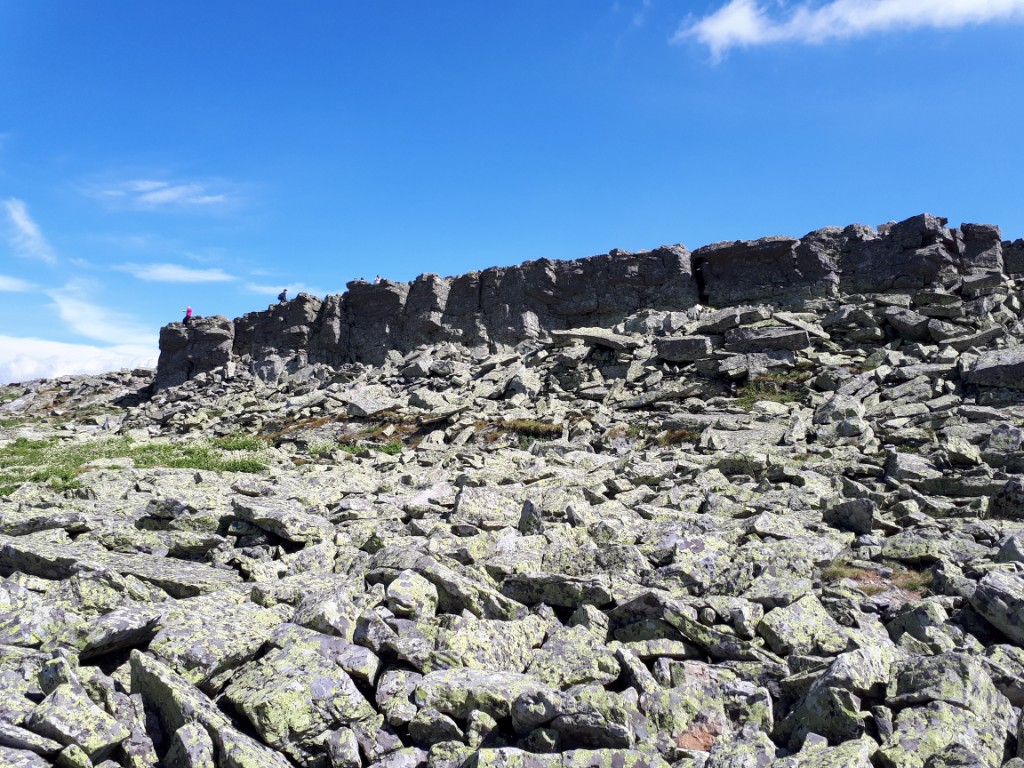 Гора Иремель
Сколько времени времени нужно,чтоб возвратиться обратно на базу ,если на  вершине горы будете 30 минут и будете спускаться 1 час.
Решение :От базы до подножия горы-270 минутПоднятие на гору-94,92 минутыНа вершине -30 минутСпуск с горы -60 минутОт подножия горы до баз-270 минут часа270+94,92+30+60+270 минут=724,92 минут12 ,082 часовОтвет: приблизительно 12 часов
Человек при  ходьбе  с весом  65 кг сжигает на 1 км 46  ккалСчитая примерно расстояние  38 км .Подсчитать сожженные ккал
Решение:38х46=1748  ккал
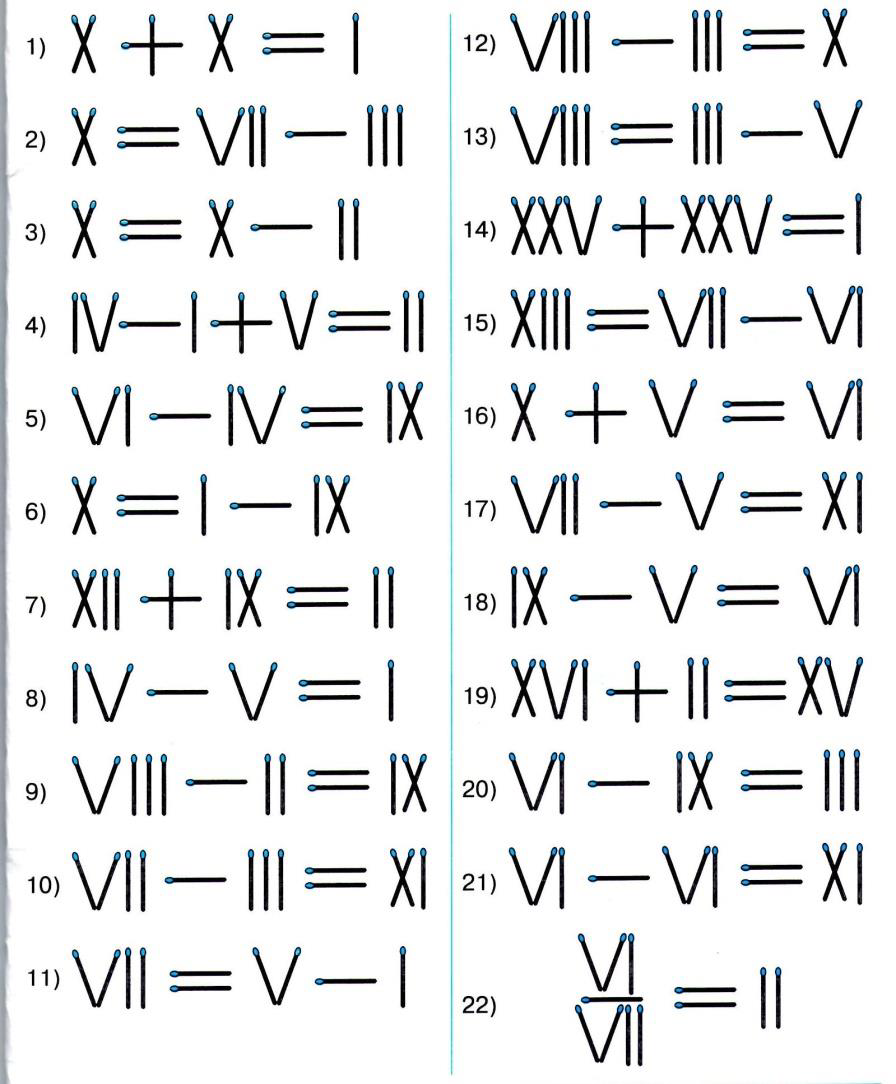 До новых встреч!